Dessiner pour s’exprimerLe dessin comme mode d’expression
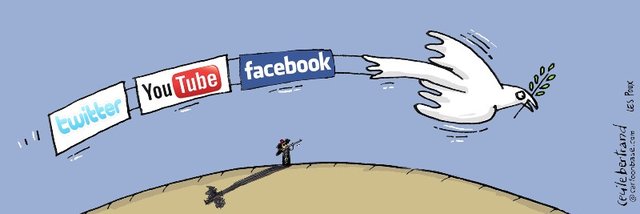 séance pédagogique N° 5
Travailler l’argumentation à partir de dessins de presse
Classes de 4ème
CDI- Camopi 28/11/2017
B. constant
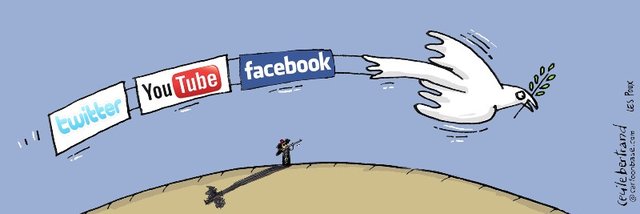 1. Le droit de l’environnement - LASSERPE
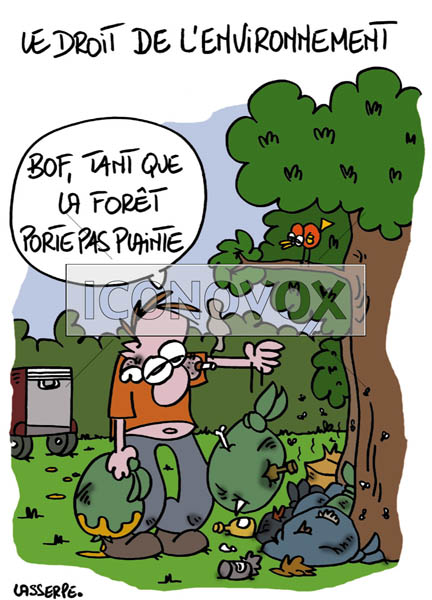 2
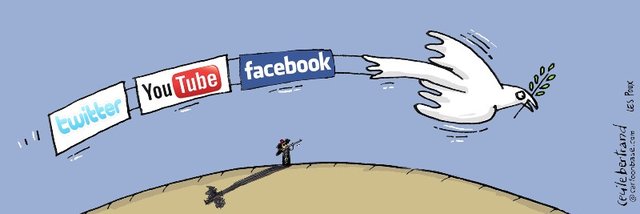 2. Le droit de l’environnement - LASSERPE
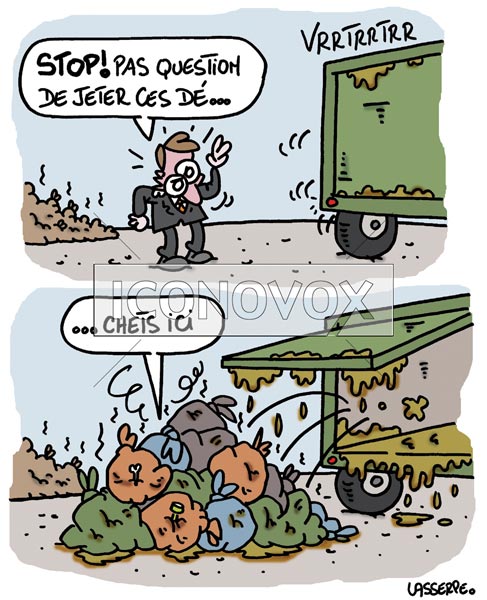 3
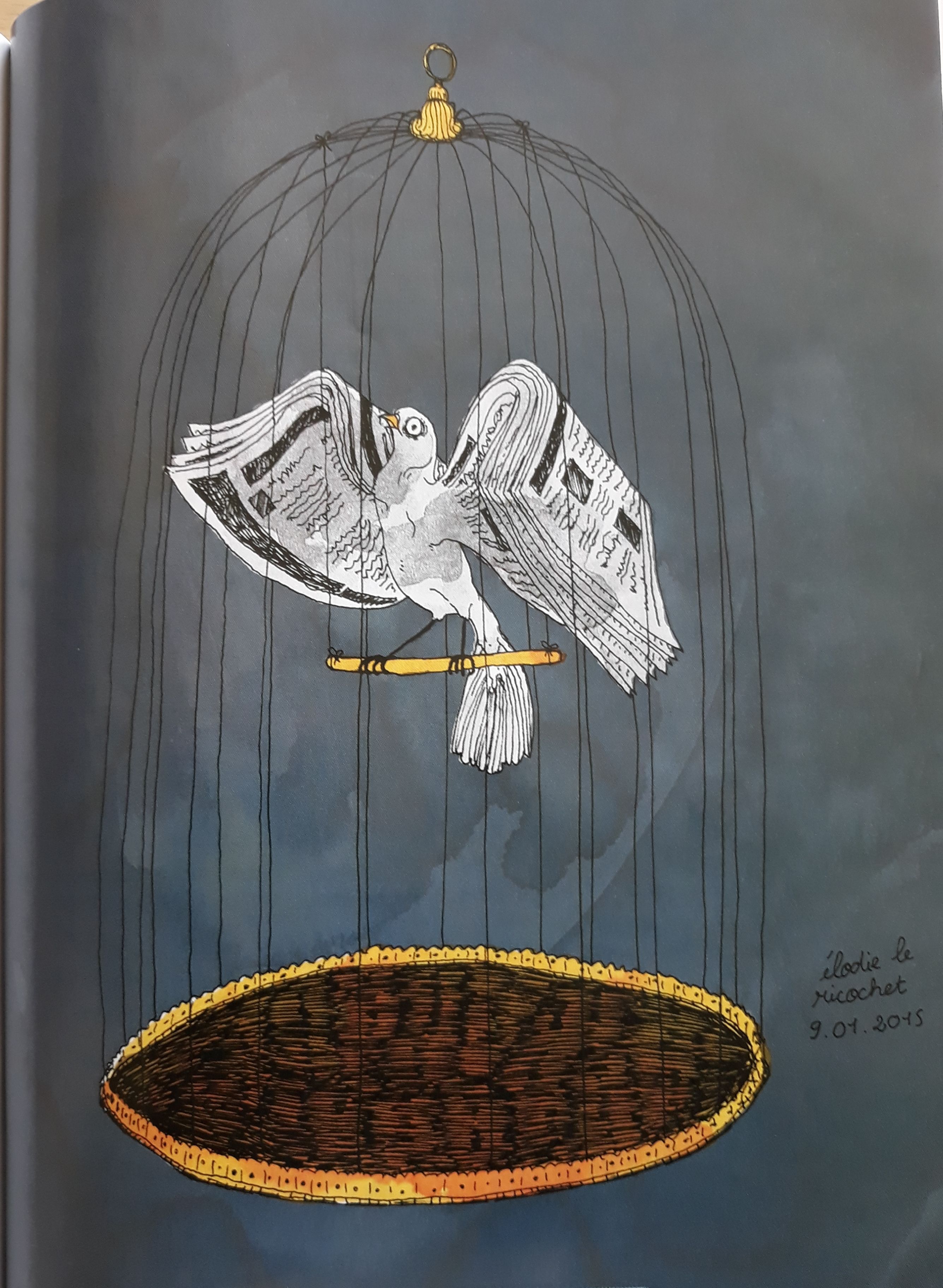 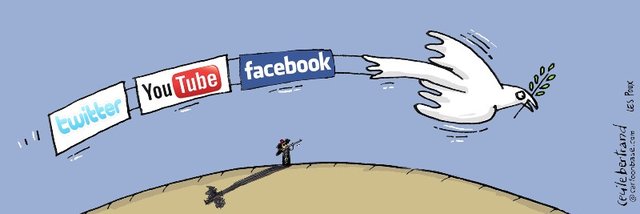 3. Liberté de la presse – E. LE RICOCHET
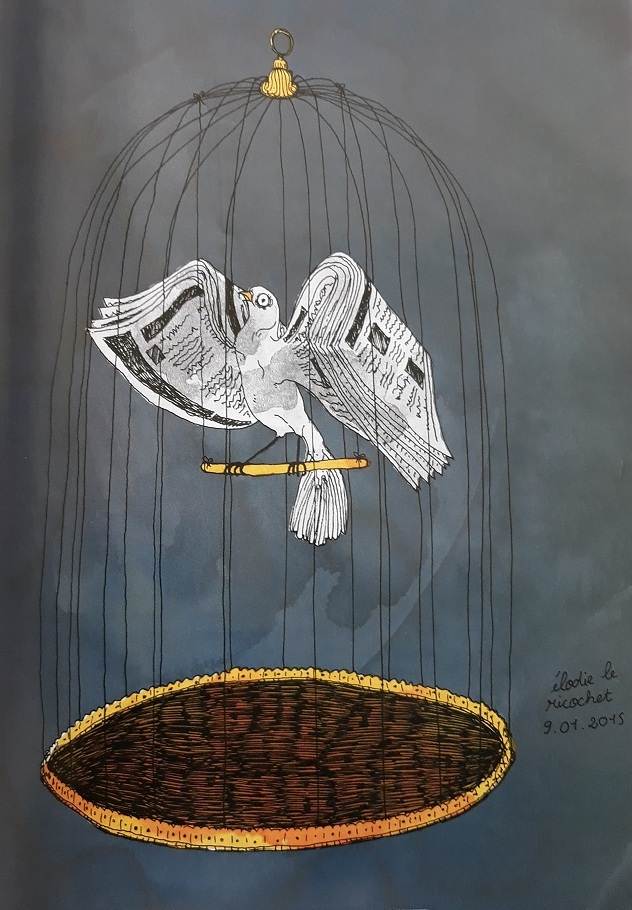 4
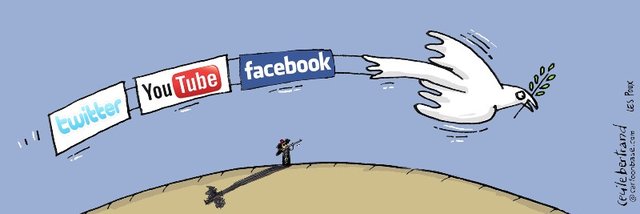 4. Plein de chaînes ! – PH. Umbdenstock
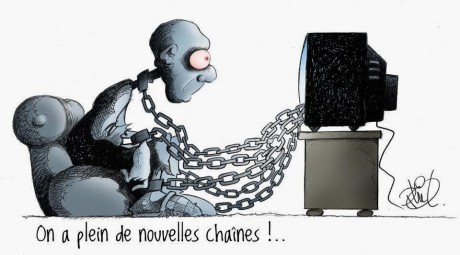 5
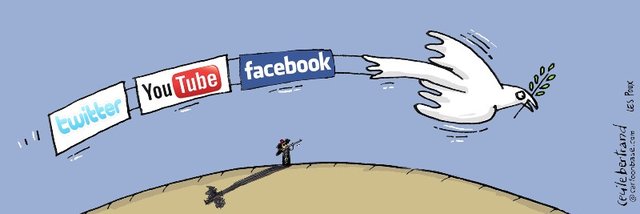 5. SLURP… Abrutissement - LARGE
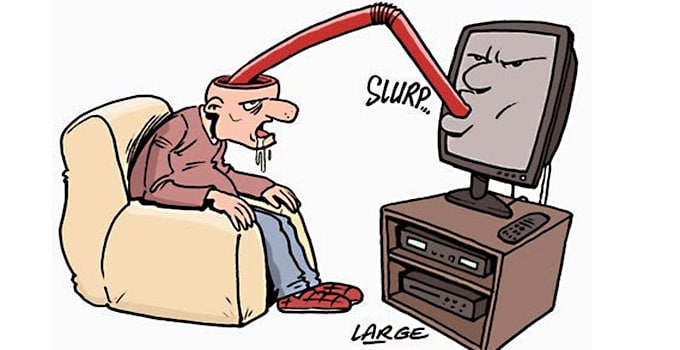 6
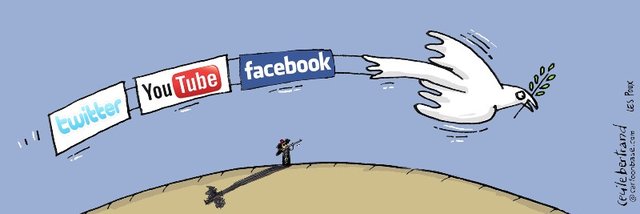 6. Engloutissement - ARES
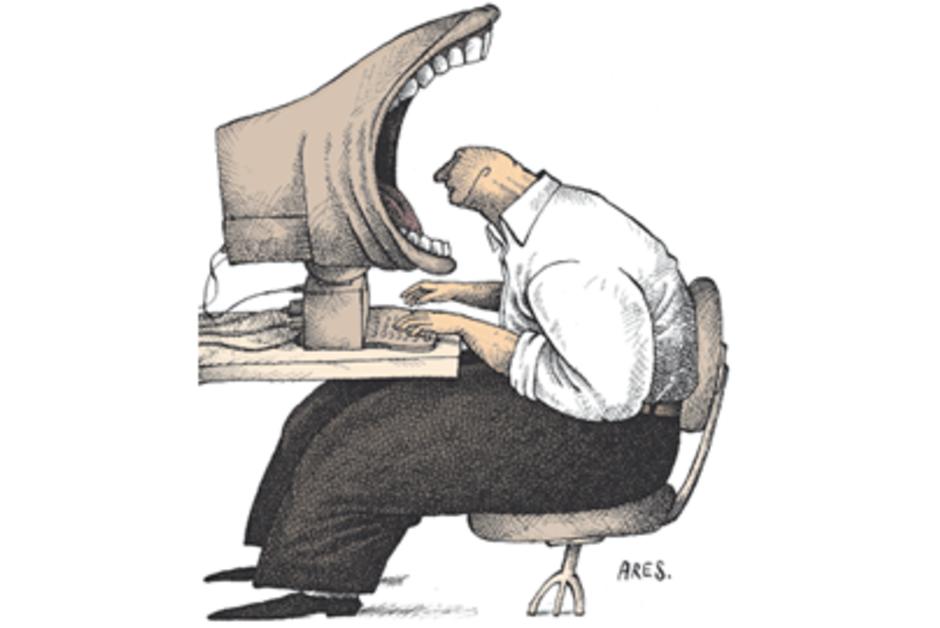 7
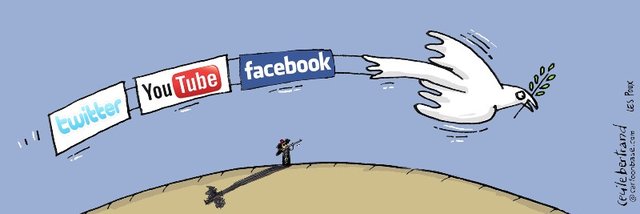 7. La place du livre - DELIGNE
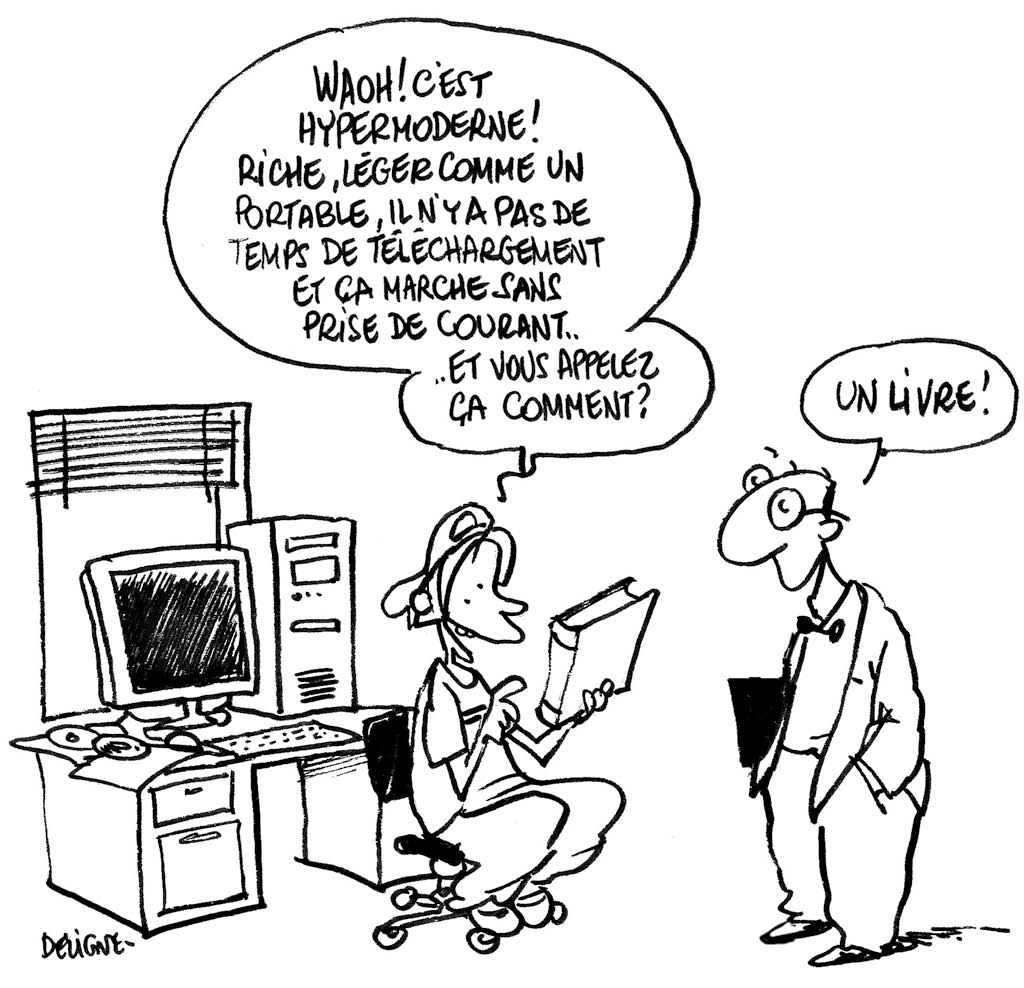 8